DIA EUROPEU 
DE LES LLENGÜES
JOSEP BORRÀS BORRÀS
PER QUÈ ÉS IMPORTANT I ÚTIL APRENDRE LLENGÜES?
Motius:
· Si tothom aprengués més llengües de les que sap, tindríem un món més connectat.
· Les llengües reflecteixen cultura, quan aprenem una llengua ens enriquim de cultura.
· És molt més fàcil aconseguir feina, fa goig tenir llengües en el currículum.
· Et permet comunicar-te amb gent quan viatges a l’estranger.
· Quan estudies una nova llengua entrenes el teu cervell.
PER QUÈ ÉS NECESSARI RESPECTAR LES LLENGÜES DELS ALTRES?
Motius:
· Si creus que la diversitat de cultures aporta riquesa i per tant les llengües també, és necessari.
· Perquè podem aprendre coses noves i útils de les altres llengües.
· Perquè nosaltres també volem que respectin la nostra.
· És necessari per ser una persona més  oberta de ment.
· Per fer la Terra un món millor.
LLENGUA MINORITÀRIA D'EUROPA: L'ARAGONÈS
L’ aragonès és una llengua romànica parlada en diverses valls del Pirineu aragonès.
Té 10.000 parlants nadius.
Té com a origen el dialecte 	llatí que es va formar a les valls pirinenques aragoneses durant els segles VII i VIII. Van ser els segles XIII i XIV quan la llengua va tenir la màxima extensió.
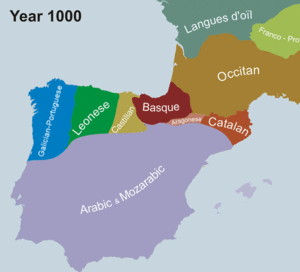